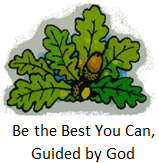 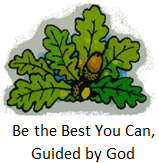 30% of the school took part in the community coffee morning.
Bolney CEP School
Whole School Summer Term Impact Poster
2024/25
Over 30% of the school use the walking bus.
Every class took part in a class trip.
75% of children took part in external sports, 100% took part in internal sports.
20% of parents regularly attend Friday’s celebration worship.
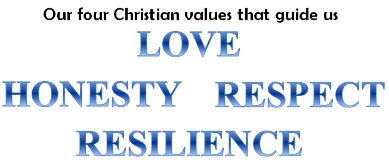 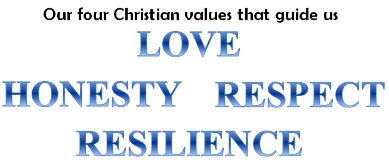